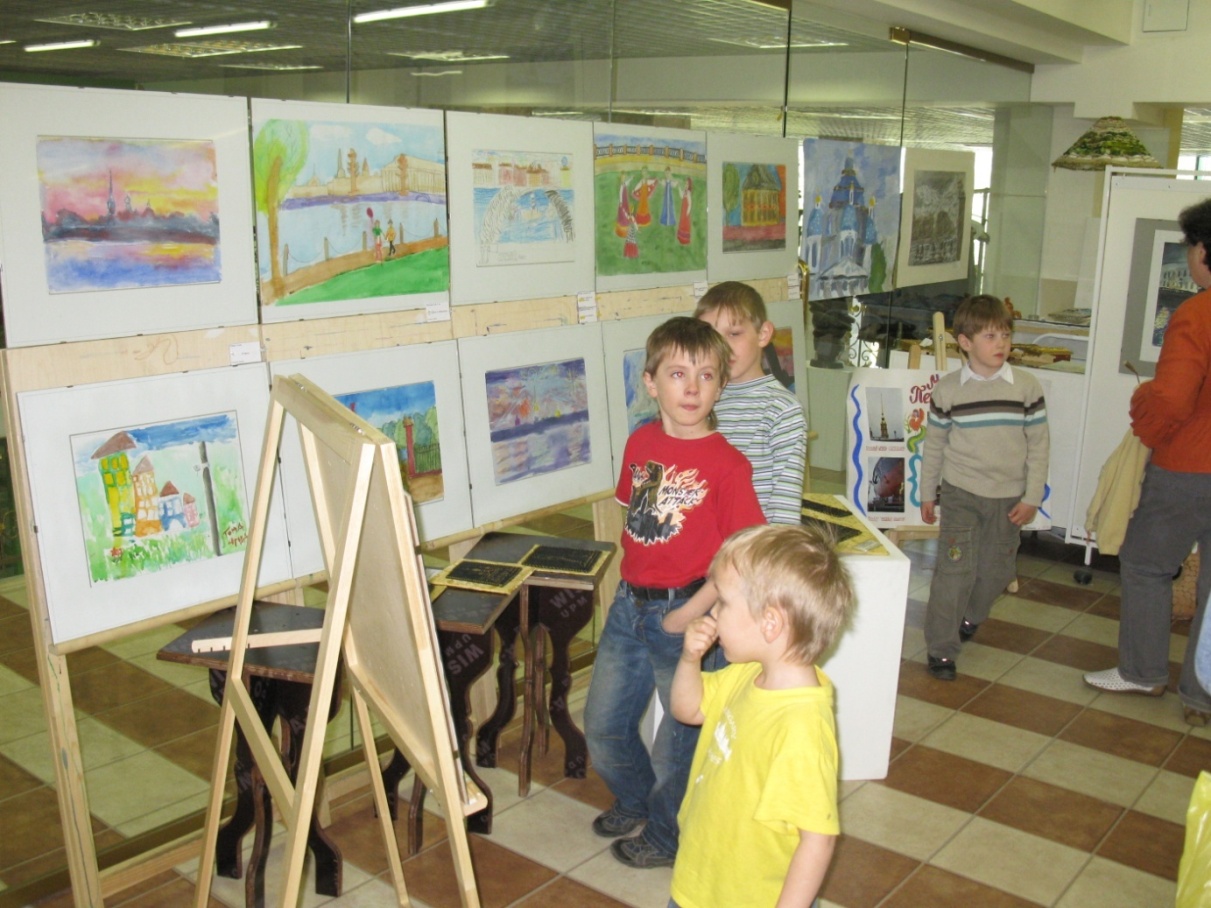 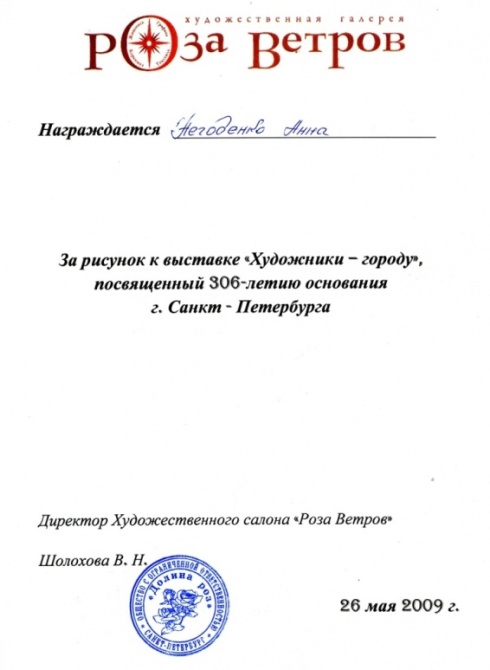 Участие в выставках, фестивалях, 
конкурсах различного уровня: 
Выставка, посвященная Санкт-Петербургу,
в  Художественной галерее «Роза ветров»
Участие в мастер-классах:
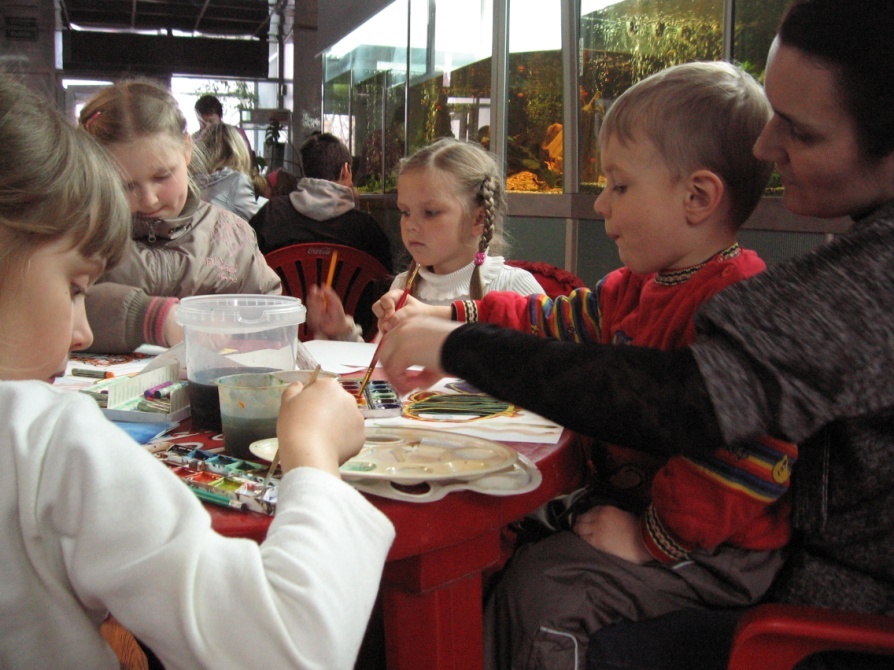 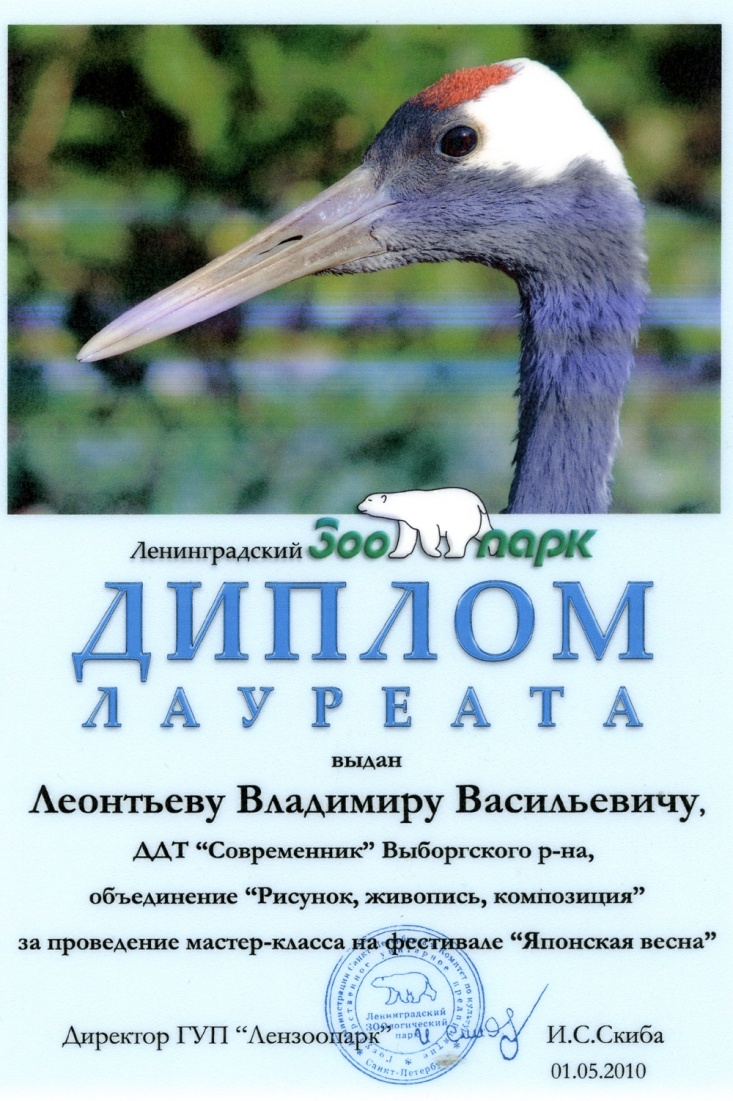 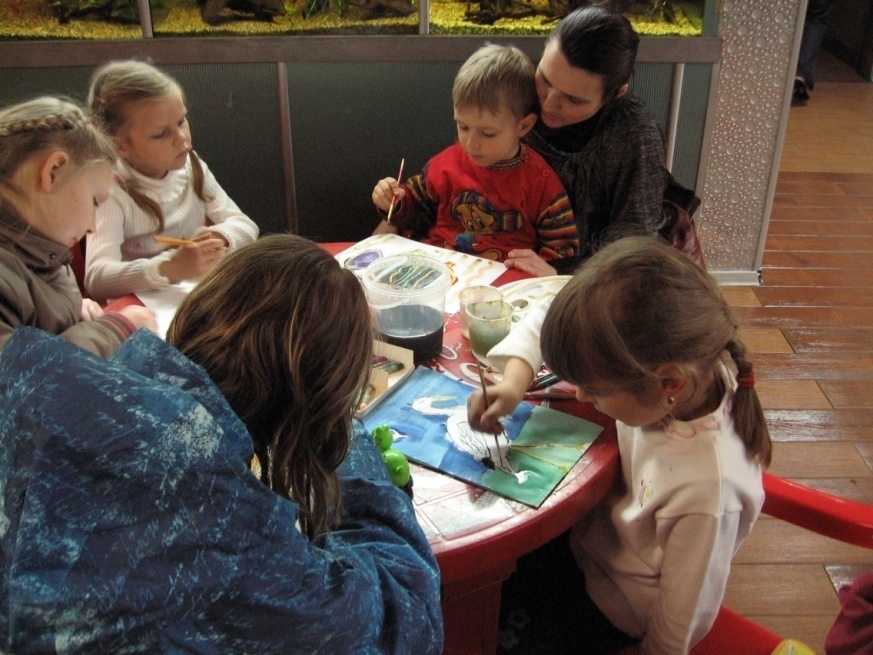 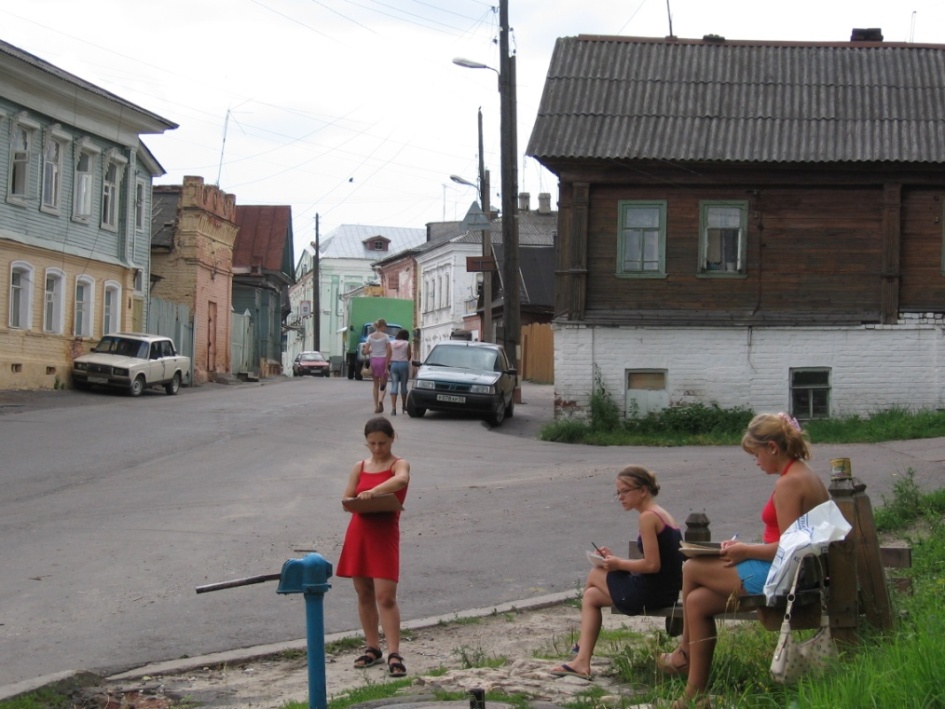 Участие в работе 
этнографических экспедиций в город Городец 
и по Архангельской области
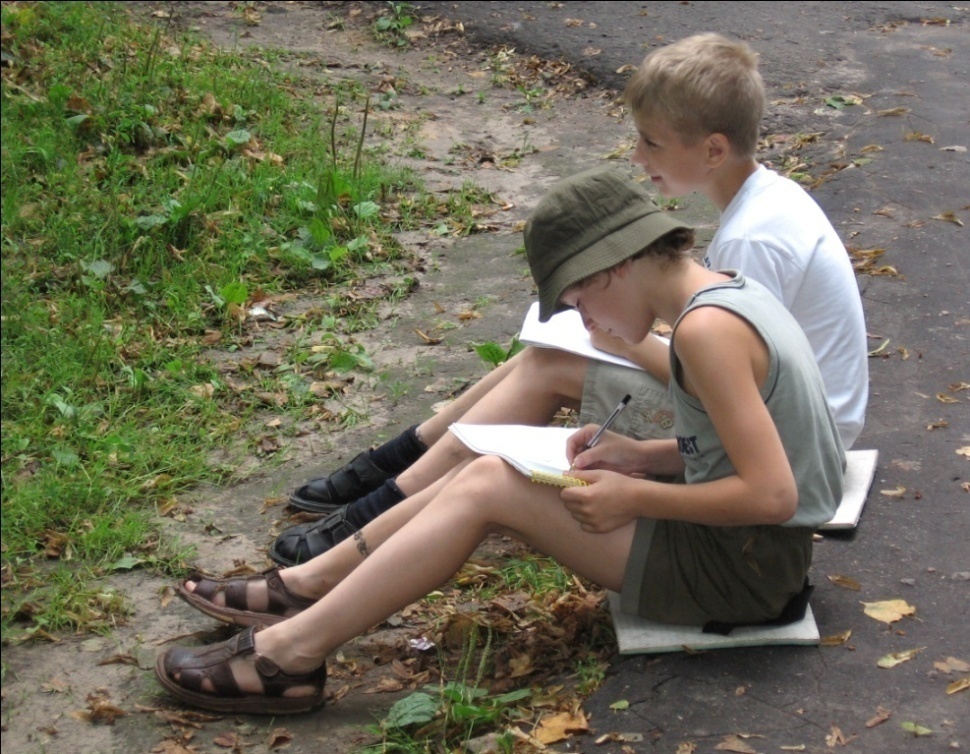 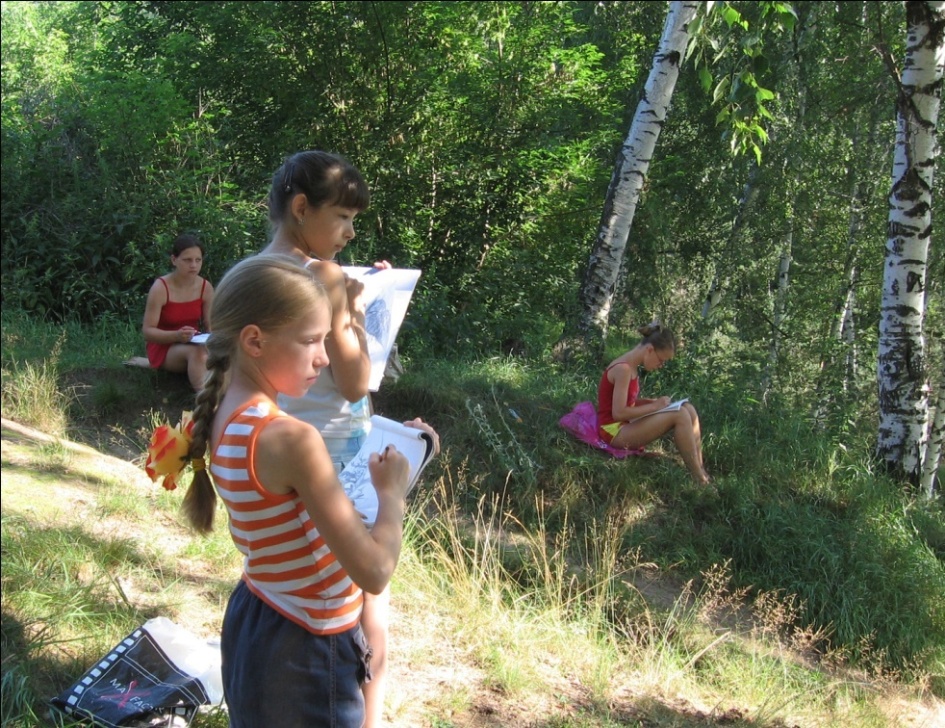 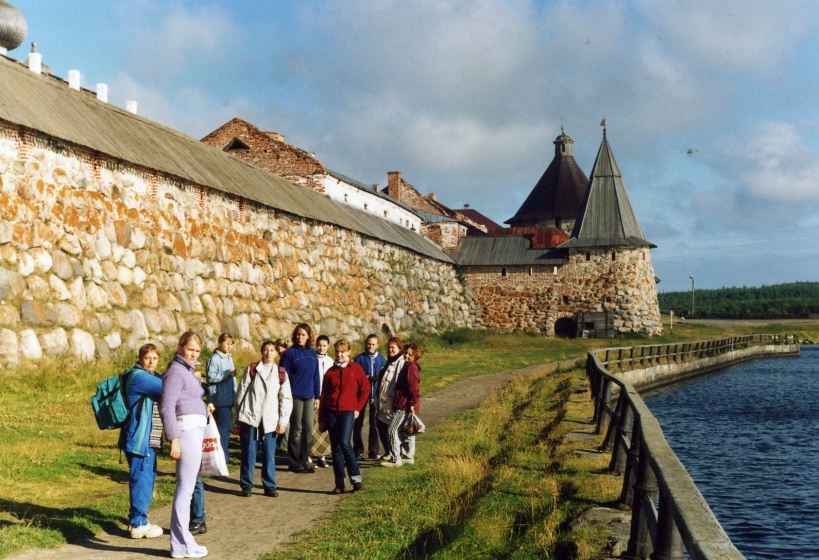 Зарисовки во время экскурсий
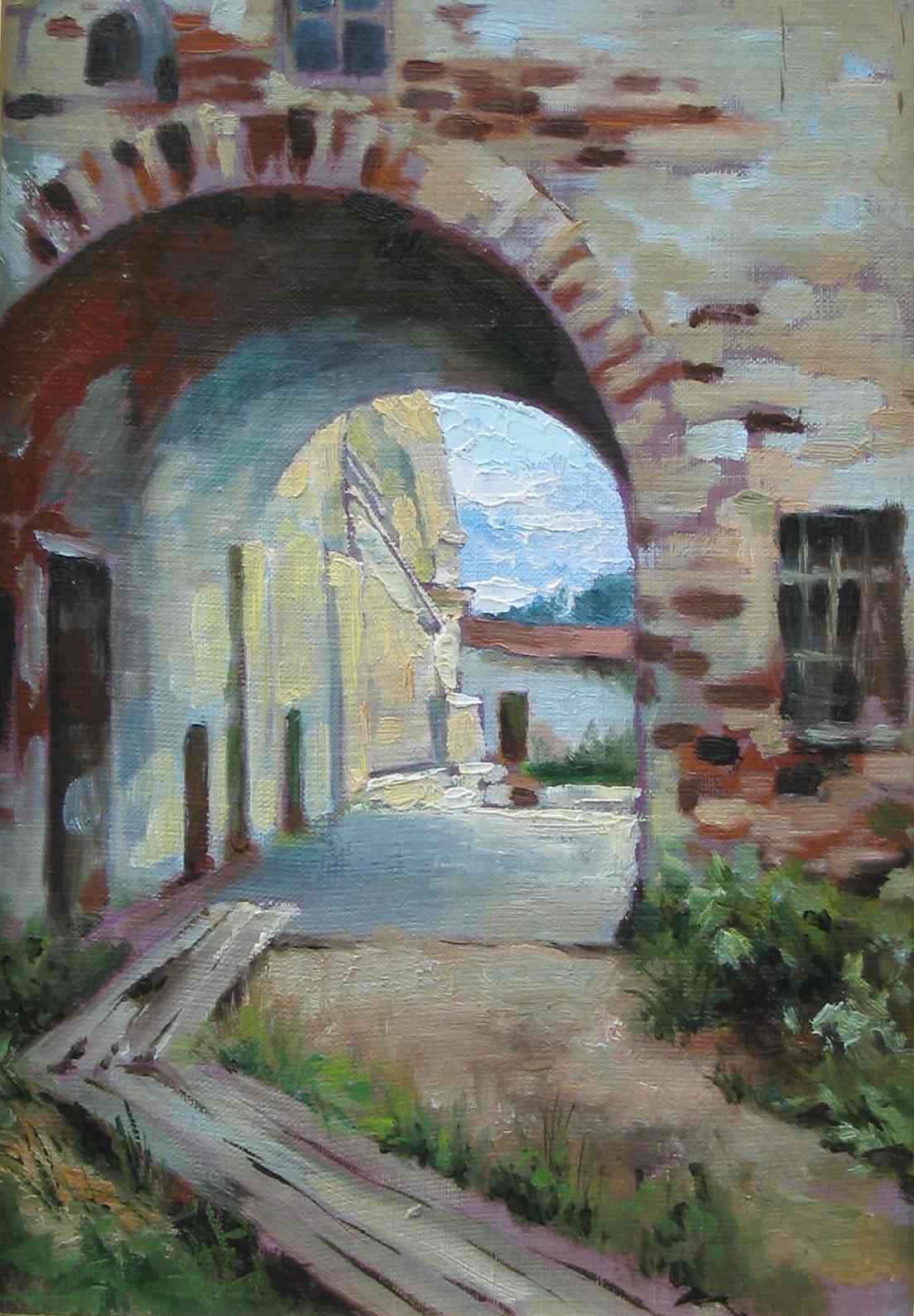 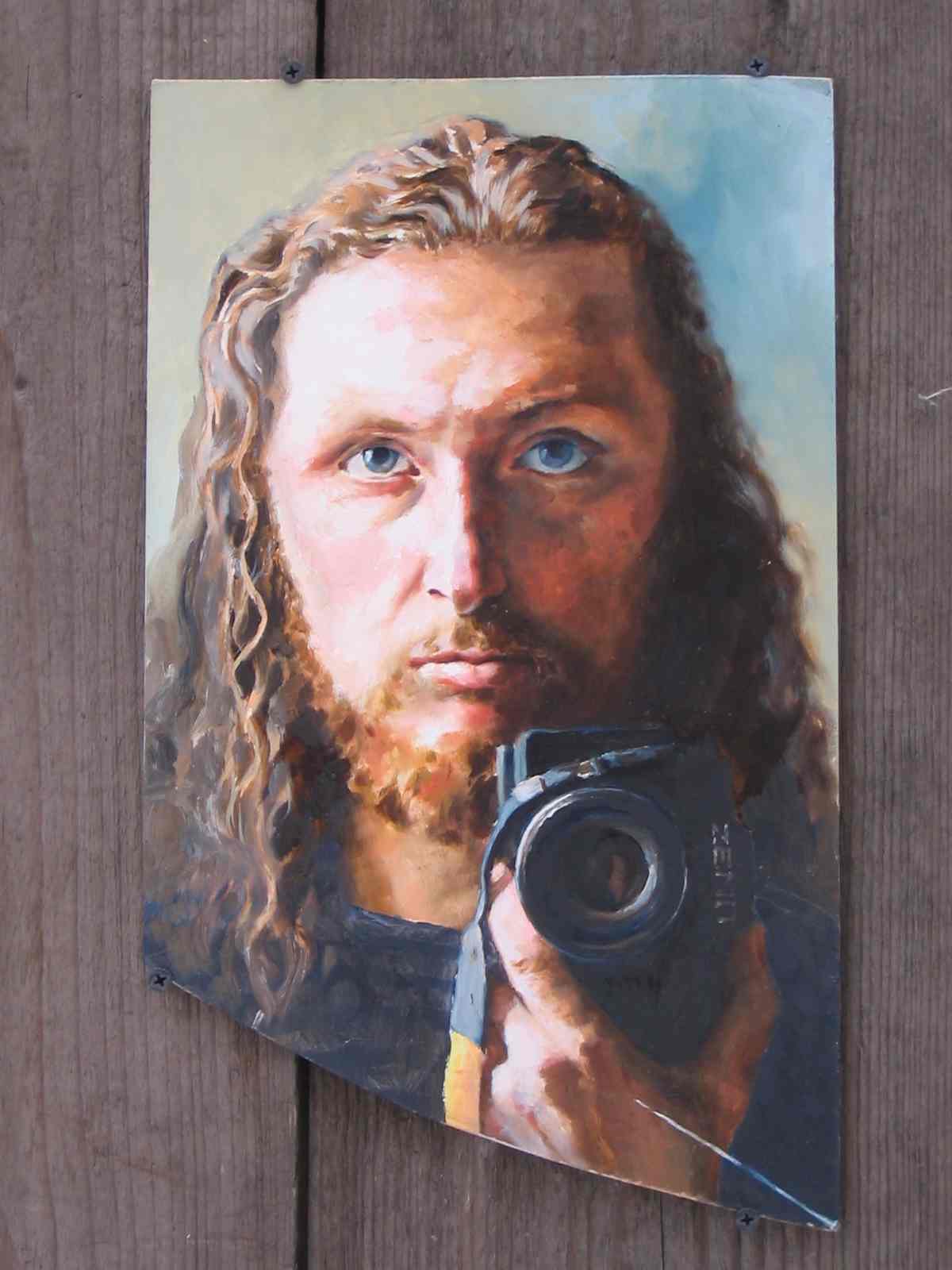 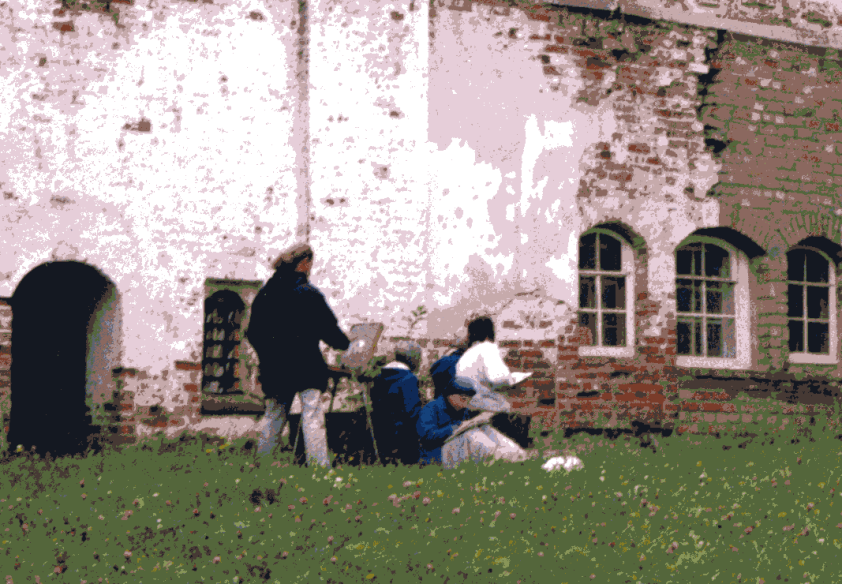